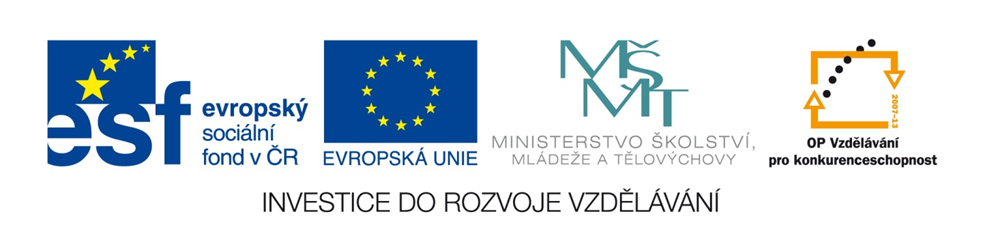 Renesanční hudba
VY_32_INOVACE_04_Renesančni hudba
Období renesance v evropské hudbě se obvykle klade mezi roky 1430 a 1600. Jedná se samozřejmě pouze o orientační rozdělení. Jako v kultuře obecně, je renesance v hudbě charakteristická obnoveným zájmem o antickou kulturu a ideály a uplatněním těchto myšlenek na současné umění. Pro renesanční hudbu je tak charakteristický velký důraz na libozvučnost, kontrast, soulad, řád. Umění má základ v pozemském světě na rozdíl od gotiky.
[Speaker Notes: http://files.musicadolce.cz/200000002-ea5d7eb574/md.jpg]
Společenské a kulturní základy renesanční hudby
Nikdy nepřerušená kontinuita antického odkazu na apeninském poloostrově sehrála důležitou roli a renesance se dá vlastně vnímat jako vrchol procesu, který zde probíhal od pádu západořímské říše. Na změně myšlení se podepsala i ekonomická prosperita italských měst, která přinesl nástup renesanční hudby byl provázen změnami v myšlení a prostor pro rozkvět kultury i hudby. S prosperitou a blahobytem také přišlo relativní oslabení náboženského dogmatu, který vykresloval pozemský život jako krutý a nemilosrdný a obracel se k nadpřirozenu jako jediné podstatné stránce lidského údělu. Pozemská realita, světskost, získává v renesanci nový a důležitý význam, a stává se tak i základem umění.
Hudba renesance se obvykle rozděluje do tří generací, rozdílných svým přístupem i přínosem, který hudbě přinesly.
°První generace-První generace ještě tvoří v relativní návaznosti na předchozí období . Častou formou je izoritmické  modeto. V tomto období dochází k rozvoji mše a chansonu. Nejvýznamnější představitel první generace a hlavní zdroj většiny inovací byl Guillaume Dufay.
Guillaume Dufay (Du Fay, Du Fayt) (srpen 1397–  říjen 1474)francouzský renesanční skladatel
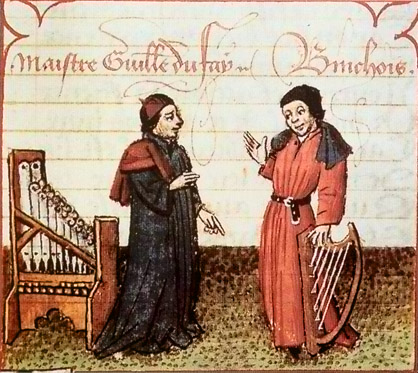 °Druhá generace- Druhou generaci tvoří vesměs žáci příslušníků generace první. Tito skladatelé rozšiřují renesanční hudbu do celé Evropy, dále rozvíjí kompozici mše, zjednodušují moteto a hojně využívají techniky imitace. V tomto období je to hlavně imitace přísná tedy doslovné opakování určitého motivu v jiném hlase. Za nejvýznamnějšího představitele této generace je považován Johannes Ockeghem.
Johannes Ockeghem1410 – 1497Byl nejslavnějším hudebním skladatelem franko-vlámské školy ve druhé polovině 15. století.
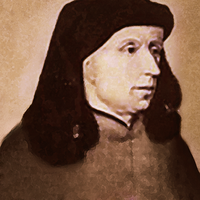 [Speaker Notes: http://en.wikipedia.org/wiki/File:Johannes%2BOckeghem.png]
Třetí generace-Třetí generace představovala vrchol v kompozičních dovednostech a naplnění renesančních uměleckých ideálů a zároveň znamenala i konec renesanční hudby. Dovednost skladatelů dosáhla vysoké úrovně, často tak vysoké, že vznikaly skladby, které sloužily pouze k testování těchto schopností (hádankový kánon) V této generaci převládala v kompozici volná imitace. Za nejvýznamnějšího představitele je považován Josquin  Desprez.
Josquin Desprez
1440 – 27. srpna 1521byl franko-vlámský renesanční hudební    skladatel.
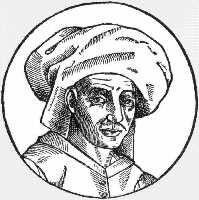 Konec
Autor :       Trýzna  StanislavŠkolní rok :2010/2011Určeno pro : devátý ročníkPředmět: hudební výchovaTéma : základní orientace ve vývoji           renesanční hudbyZpůsob použití ve výuce:  výuková prezentaceUpozornění : Pro plné využití aplikace                    musí být PC připojeno                    k internetu